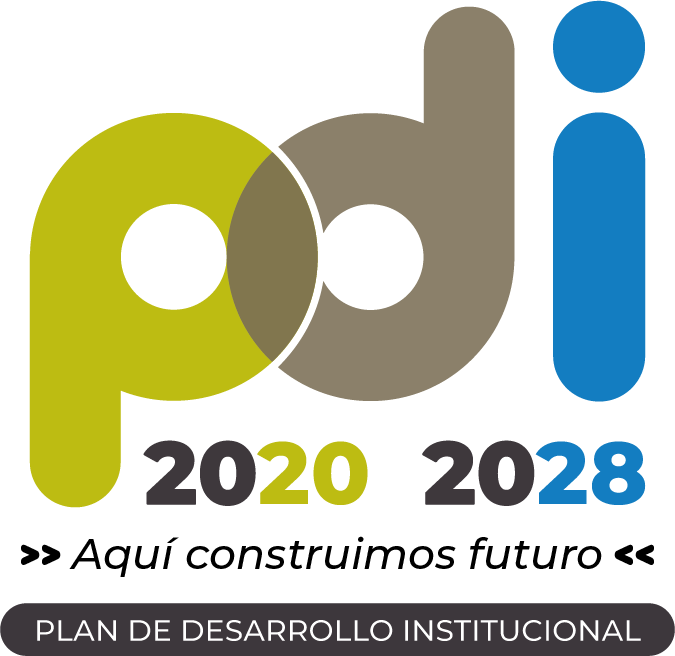 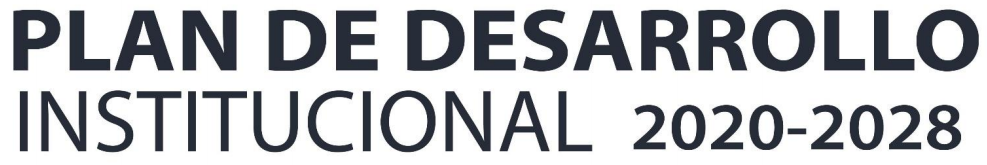 29
Proyecto
Sistema de información institucional
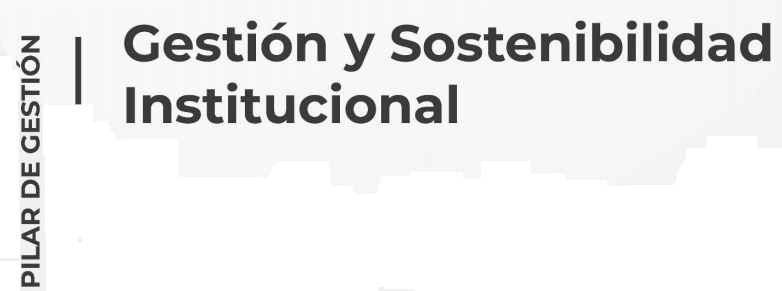 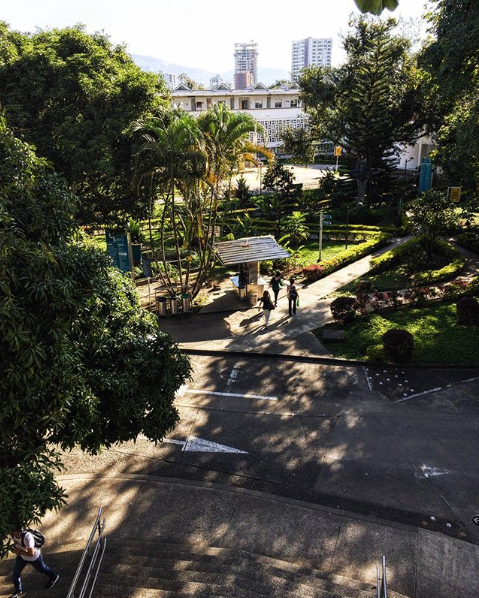 Información general del proyecto
29. Sistema de información institucional
Identificación del problema, necesidad u oportunidad
Falta de un sistema de información integrado que dé respuesta a las necesidades de información de la institución, además de fortalecer el sistema de comunicación corporativa, lo anterior, causa Demasiada información sin control y manejo, Procedimientos Manuales. Sin implementación de la Seguridad de la Información y un mal manejo de la comunicación corporativa, lo que tendría como efecto una Institución sin información en línea e integrada para la toma de decisiones y demasiada información sin control y sin un fin predeterminado para lograr un objetivo particular que es comunicar asertivamente.
29. Sistema de información institucional
Descripción del proyecto
Este proyecto pretende que la Universidad Tecnológica de Pereira cuente con un Sistema de Información que cumpla estándares nacionales e internacionales, que permita la obtención de información de calidad y que satisfaga las necesidades de los usuarios internos y externos. Así mismo, se tiene como propósitos la actualización permanente de la información publicada en el portal Web de la Universidad, la consolidación del componente de comunicación corporativa y el fortalecimiento de medios de comunicación acordes a las exigencias de la Institución.
29. Sistema de información institucional
General
Objetivos del proyecto
Consolidar un sistema de información integrado que dé respuesta a las necesidades de información de la institución, además de fortalecer el sistema de comunicación corporativa.
29. Sistema de información institucional
Específicos
Desarrollar software integrado a la medida, que permita consolidar el sistema de información Institucional.

Liderar el componente de la Comunicación Corporativa.
Planes operativos
29. Sistema de información institucional